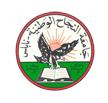 An Najah National University 
Engineering College 
Civil Engineering Department
Graduation Project
Traffic System Management for “Tulkarem”
Prepared by:
Jehad Ahmad Jallad 
Mohammad  Takrouri 
Mohammad   Al-Dana
Supervisor : Sameer Abu-Eisheh
Outline
Introduction
Methodology
Analysis
Design
Recommendation
Introduction
Tulkarem city is located at the northwestern part of the West Bank , It had a population of approximately 67,804.



The traffic volumes in this city are considered to be high . It requires a complete traffic management plan to make better use of the existing roadway network structure and to keep an acceptable level of service for the operation for both pedestrian and vehicular traffic.
Map of Tulkarem
Problem Definition
Congestion Problems 
These are major problems that can be clearly seen in the CBD area.
Delay Problems 
These are other problems that result of congestion in the CBD area.
Parking and pedestrian Problems The parking capacity in the Tulkarem city is limited. Random parking observed while there is lack of parking control and   management
Geometric Problems
These problems are obvious because no much has been done to improve the geometry of the intersections.
Safety Problems
These problems are noticed in the study area, because the right of way is not clear for conflict points at intersections
A
B
C
Create short-term manage to the current problem
Changes in the geometric design of
 the intersections
 could be necessary
 to better serve the movement of traffic.
suggest and examine alternatives to solve current problems,
Objectives
Study area
The Central Business District (CBD) is considered as the core of any city
CBD Area Intersections
Jamal Abd Al-Nasser Intersection
Tulkarem Camp Intersection
Industrial School Intersection
Governorate Intersection
Intersections
Study
Al- Jallad Intersection
Shwiekeh Roundabout
Khadori Roundabout
Tulkarem CBD Intersection
Ihsan Samarah Intersection
Alkarajat Intersection
Data 
Collection
Methodology
Traffic counts
Data Analysis
Level of Service
Maps of the study area
Inventory studies
Tabular
Level of Service (LOS)
1
2
3
Level of Service Analyses (LOS) were conducted using HCS 3.0 as an input file, obtaining a reports file
Currently no signalized intersections are in operation within the study area
The output is presented in Figure (4.1) along  with peak hour volumes on the wall .
Counting Period
Counting was performed along the day in Nablus Street during (7:00 AM – 4:00 PM) hours. 

Counting was performed at Industrial School intersection from (7:00-11:00) AM and (1:00-3:00) PM which is considered to be representive of traffic volume pattern at the intersections in the Tulkarem city

The count was done on all intersections during the peak period for two hours; one in the morning at (9:00 - 11:00) AM and or one in the evening at (1:00 - 3:00) PM.

The Unified Peak Hour on all intersections  is (1:15–2:15 ) PM
Analysis of the Collected Data
The result of counting in Nablus street = 6758 veh/day during (7:00 – 4:00) hours ,which is equal 9 hours.

X = No. of vehicle per hour in the intersection /total volume in the Nablus Street  
(1/X) = Expansion Factor
     Which use to determine Representive Day Time Traffic for other intersections

The total volume during 6 hrs count at industrial School Intersection, equal 7526 veh/hr and PHV = 1521
Intersection Unified Peak Hour
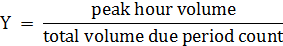 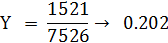 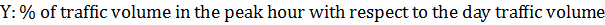 Traffic Signal Warrant
Traffic control signals should not be installed unless one or more of the signal warrants are met
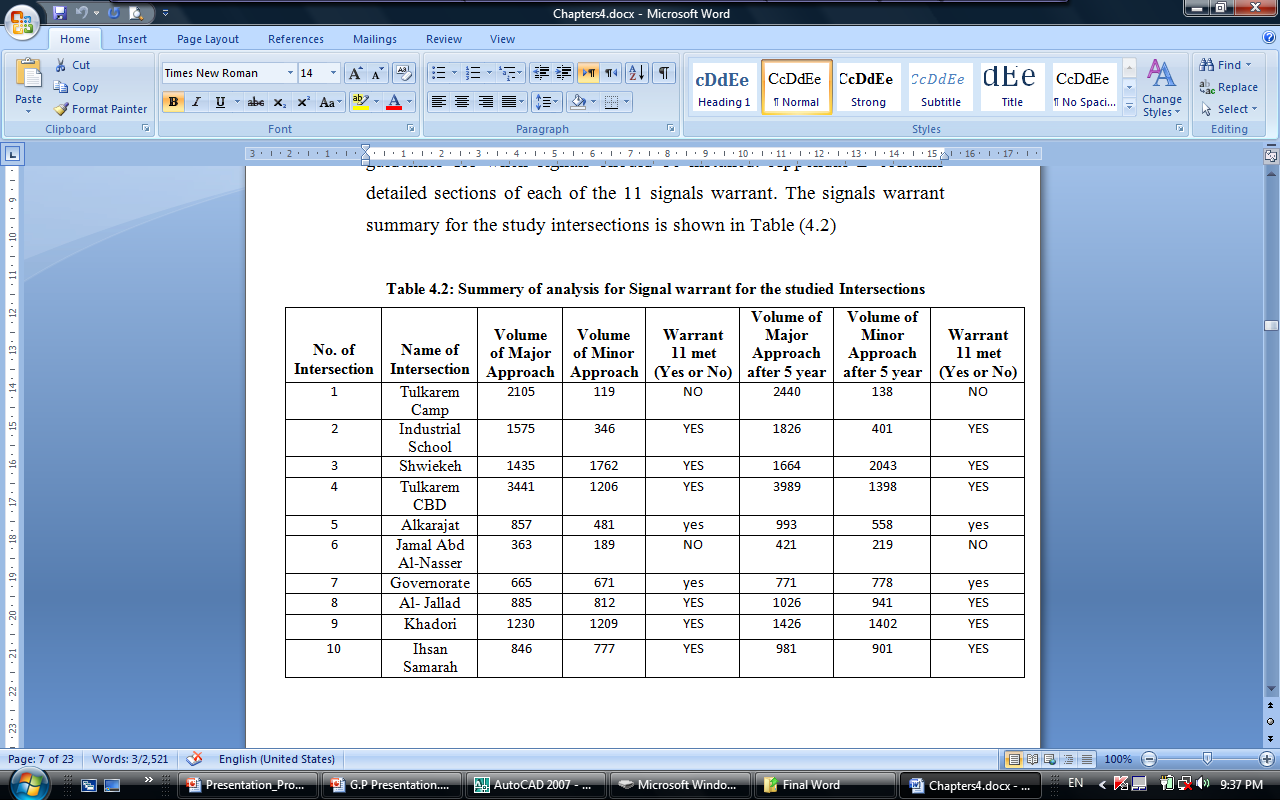 1175
Parking Study
The parking conditions in Tulkarem city are sophisticated due to narrow streets and places

The period during which the parking study is counted was (8:00 AM –    2:00 PM) in weekday, and the summary of results are :
 
1) Actual Supply = 2004  Sp-hr

Which is equal to 2004 * 60 = 120,240 sp-min

Σ (time x no. veh) = 67515 veh.min     (for Total period)
The stall parking are available about half.

2) Turn Over = 1.5838	veh/sp
			
3) Average Duration = 2.13 hrs/veh
Intersection Design
Geometric Design Criteria:

     The design vehicles are (Passenger Car Single Unit, Bus, WB-15).

-   Lane width : lane with varies from (2.7-3.6) for different intersections based on average space.

Sidewalks: The minimum sidewalk width is 1.2m; sidewalk widths of 2.4 m or greater may be needed in commercial areas.

Minimum Turning Radii: design minimum turning radii were taken as11 m for single unit truck, and 5 meter for small crossing roads and passenger vehicles as the design vehicle.
Roadway Intersection Design and Improvements
There are 10 intersections for which drawings depicting the    recommended improvements have been prepared. Improvement at these intersection rang :

 widening of intersection approaches to provide additional travel lanes to parking prohibitions to accomplish the same purpose or to widen existing lanes where possible

 pavement marking.

 providing traffic control signs.
Intersection 1
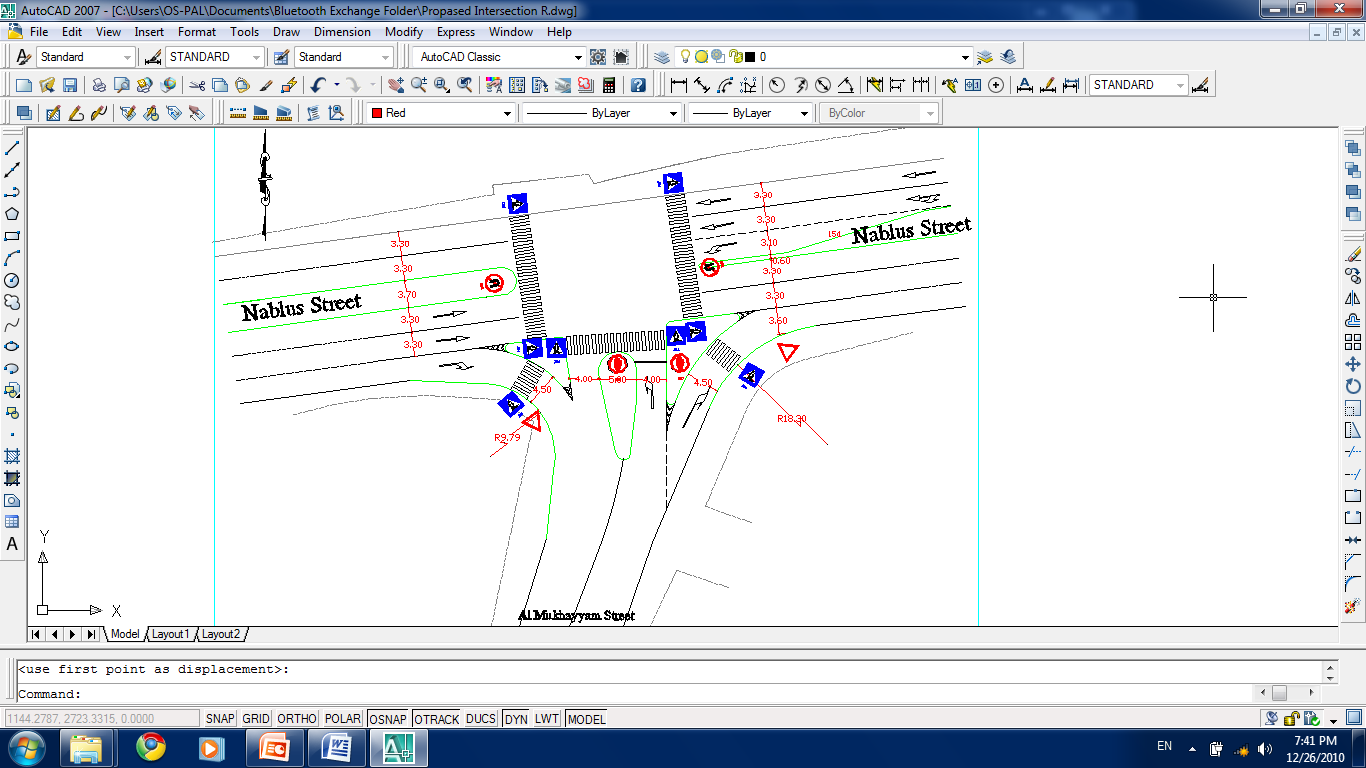 Intersection 2
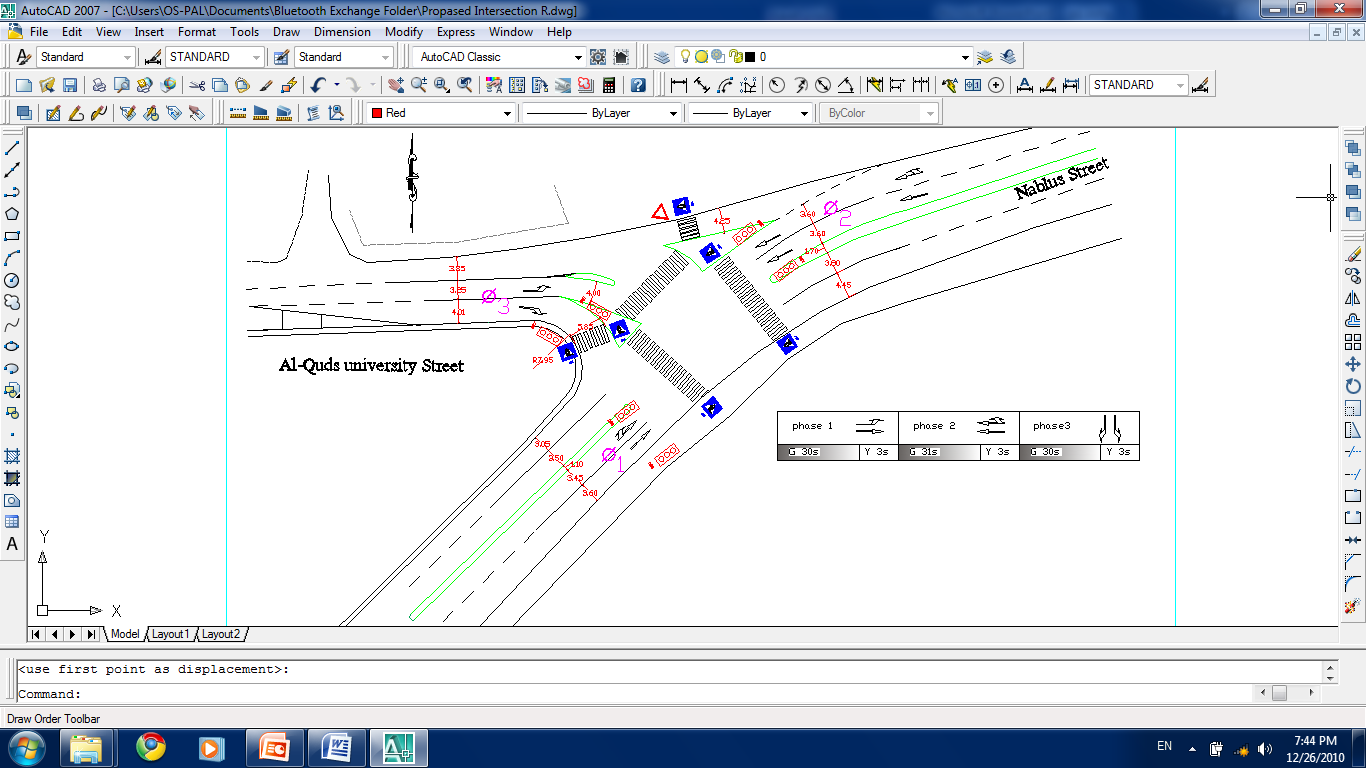 Cycle length : 100 sec
Intersection LOS: C
Intersection 3
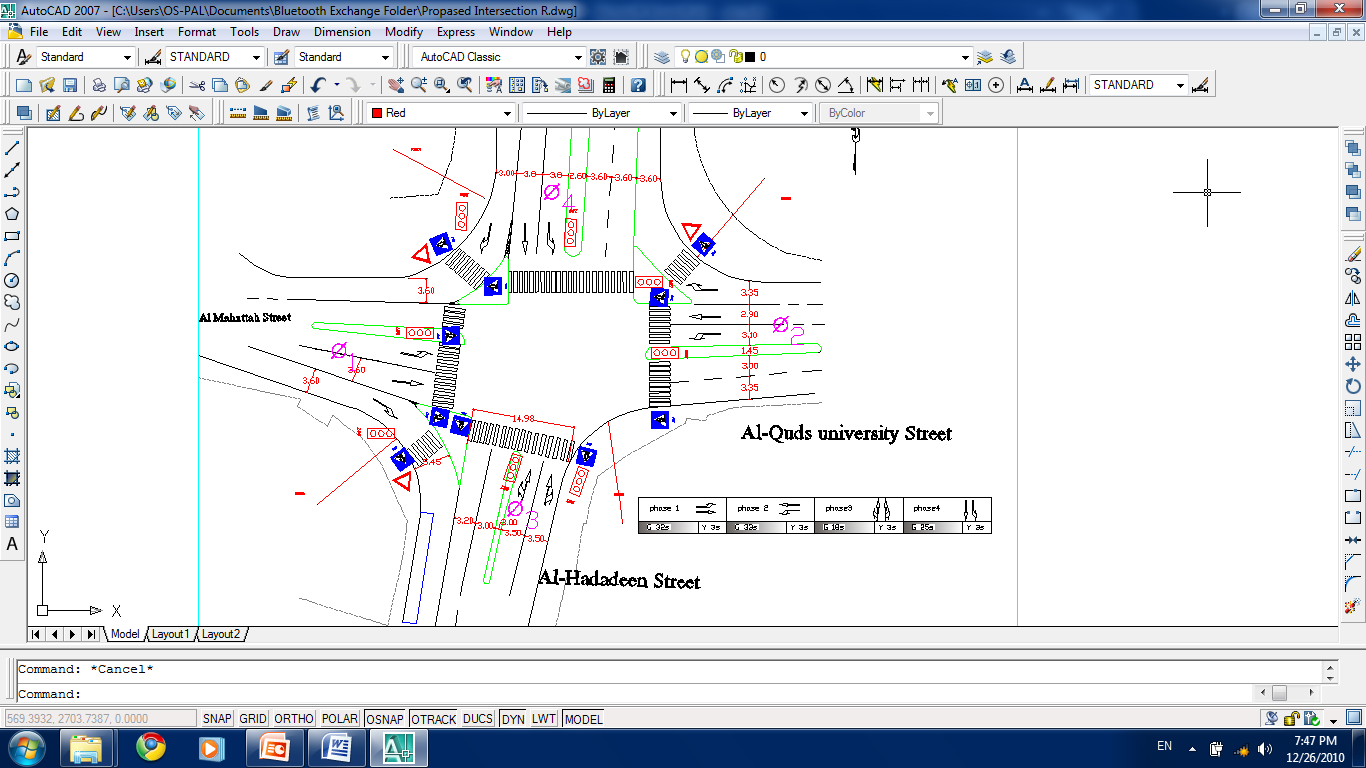 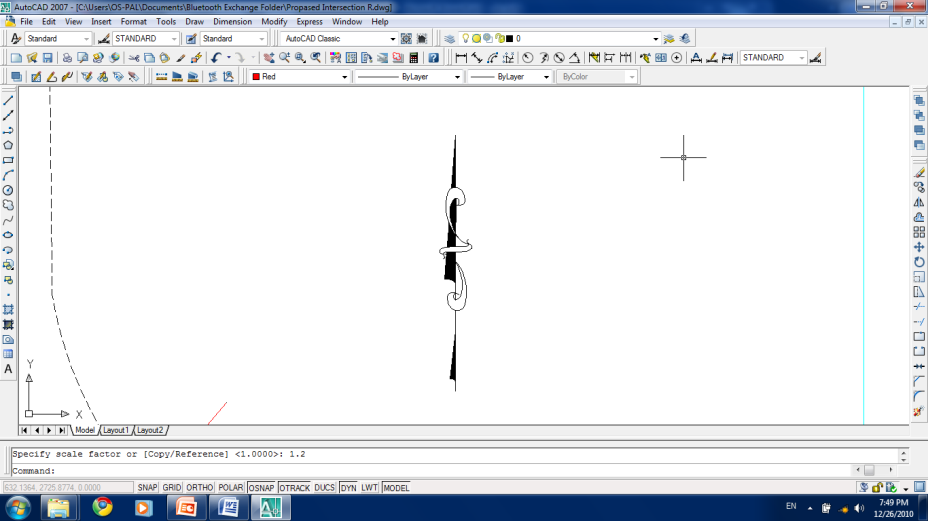 Cycle length: 120 sec
Intersection LOS: E
Intersection 4
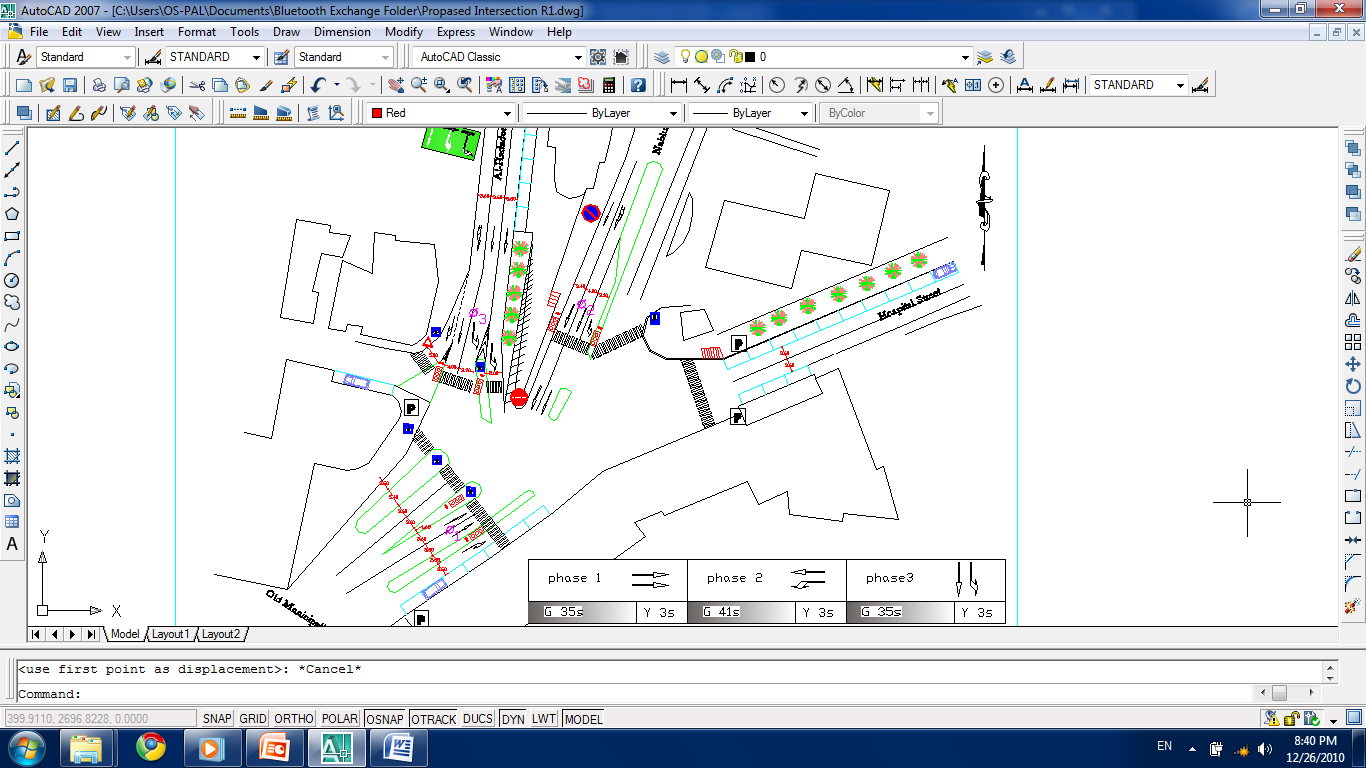 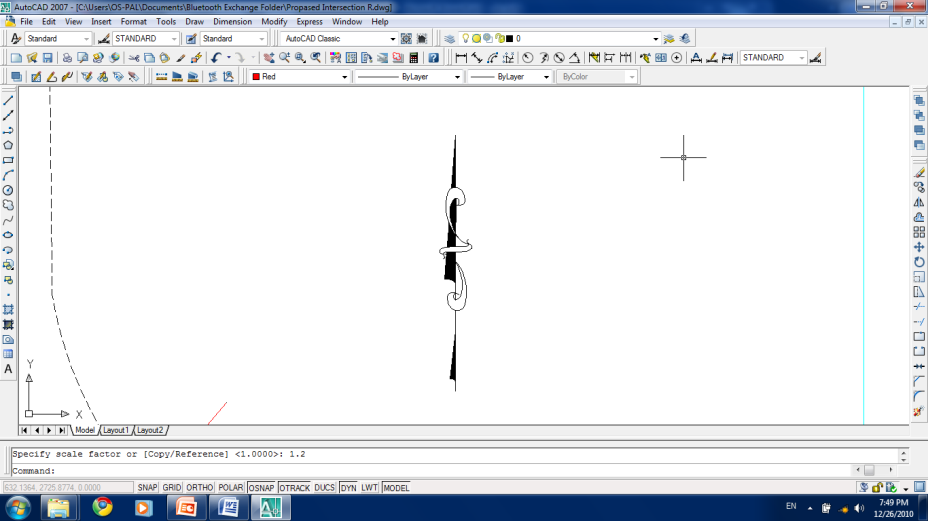 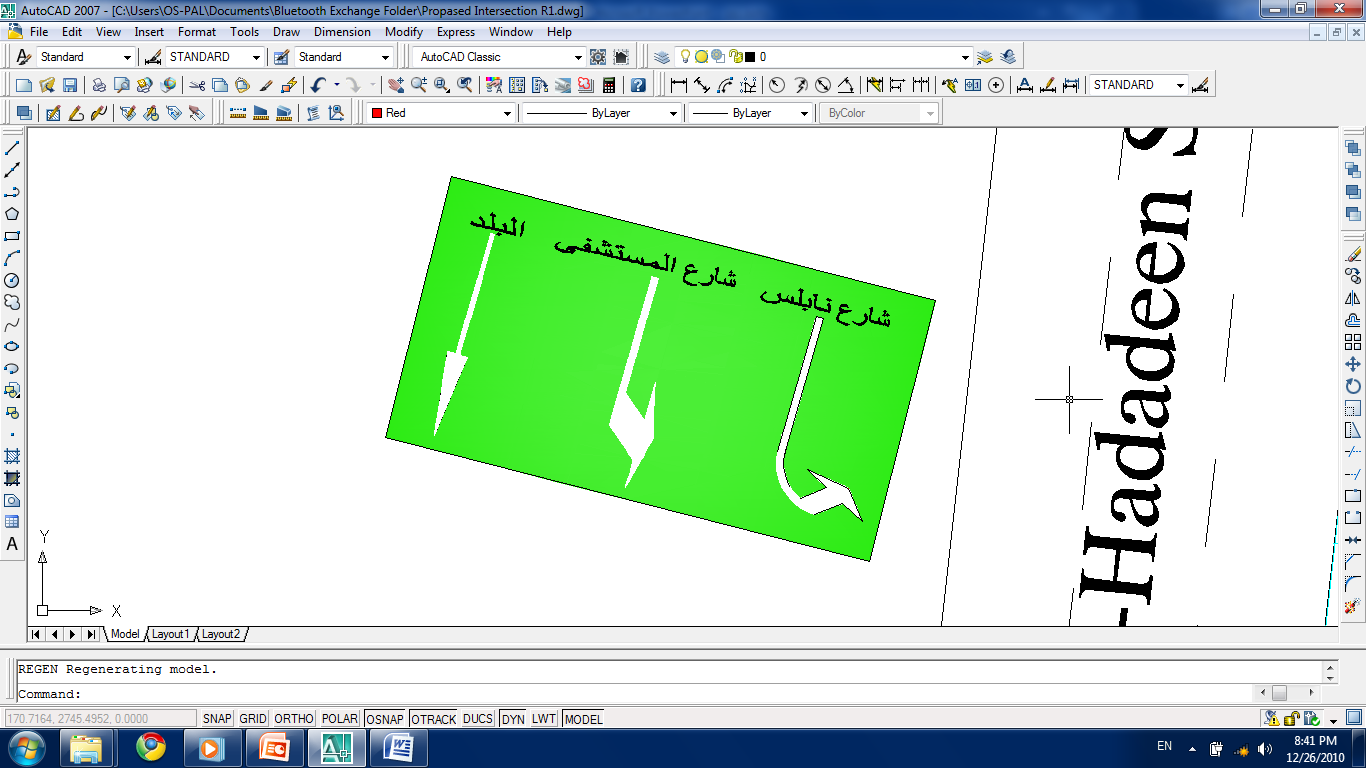 Cycle length: 120 sec
Intersection LOS: D
Intersection 5
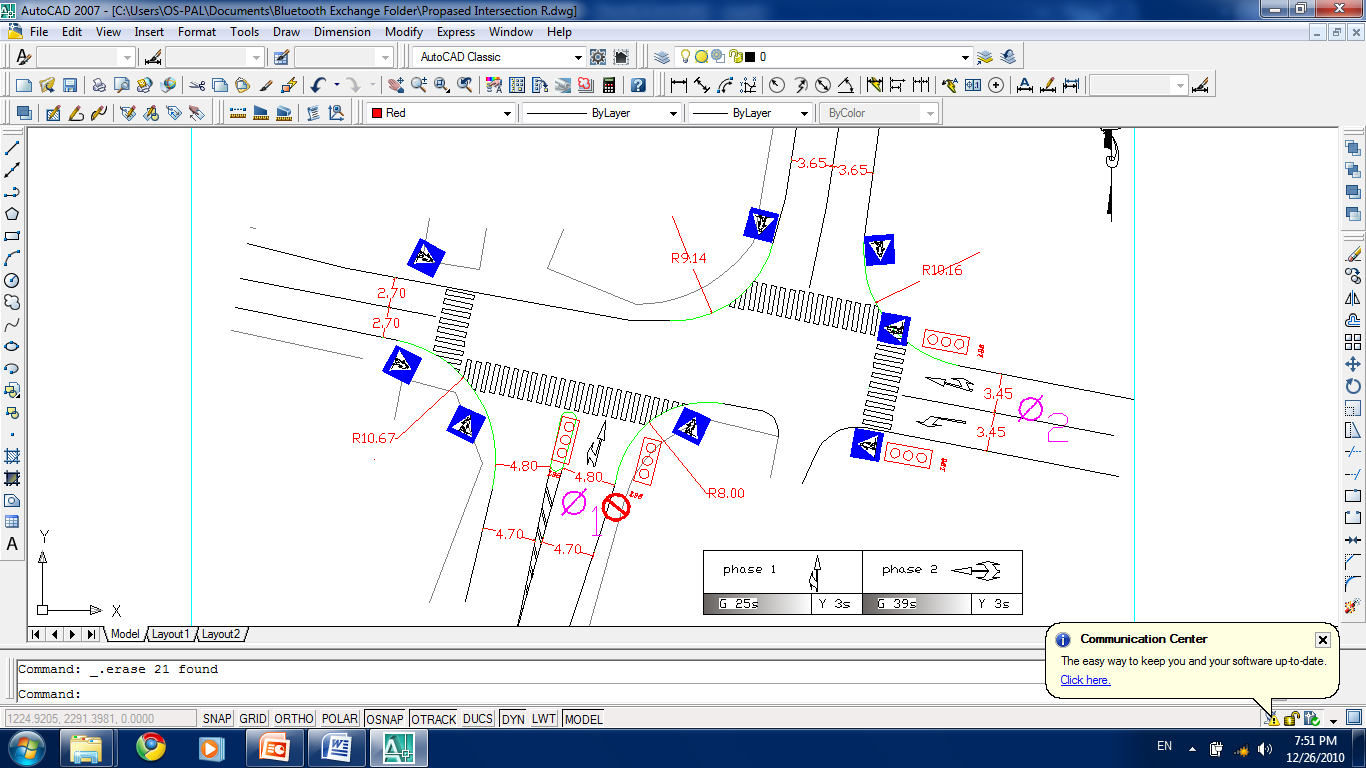 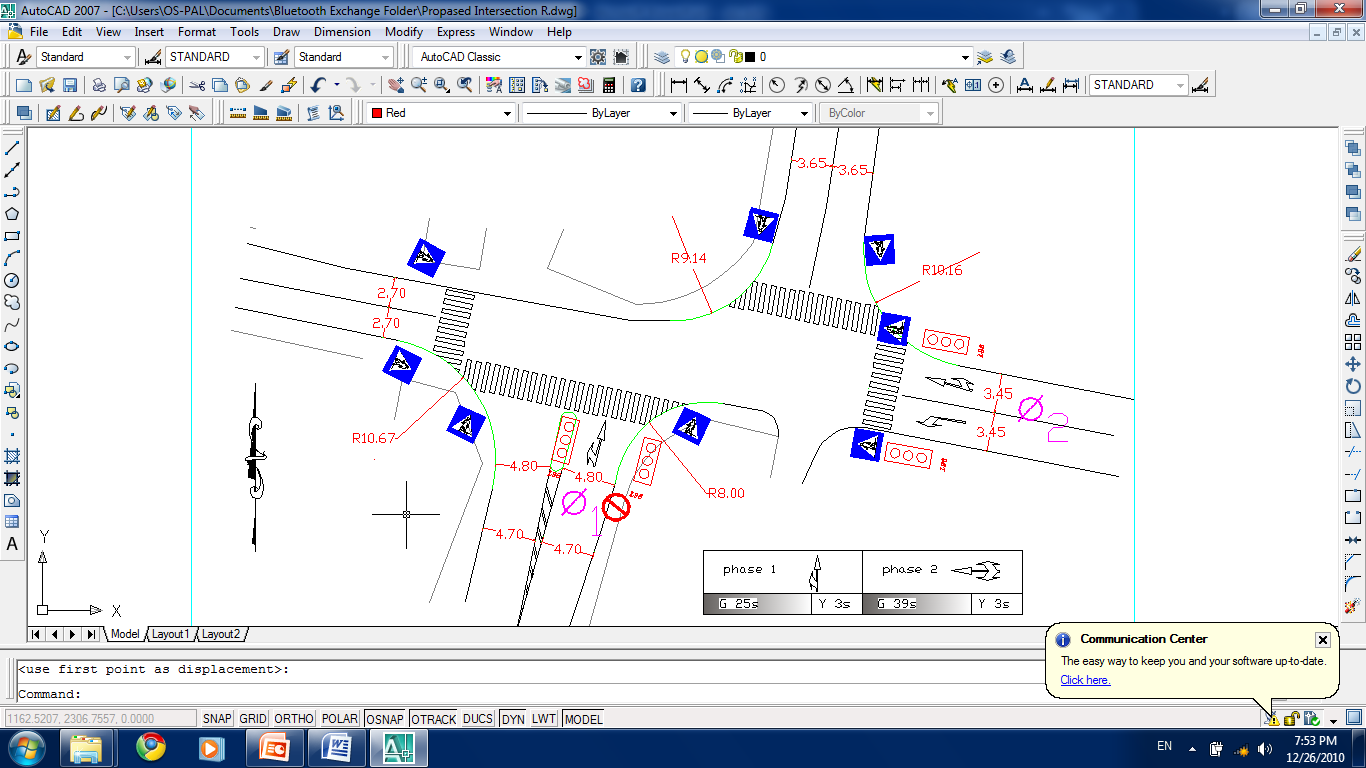 Cycle Length: 70 sec
Intersection LOS: B
Intersection 6
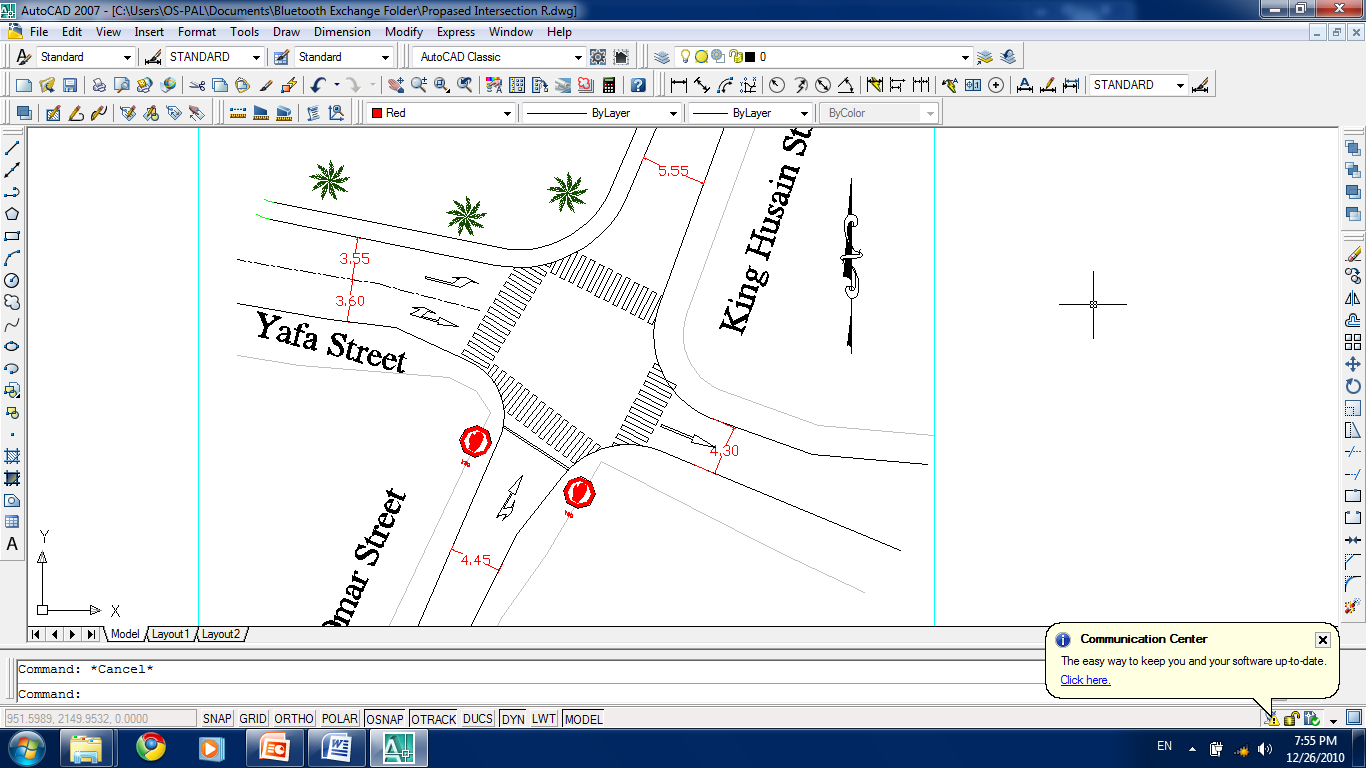 Intersection 7
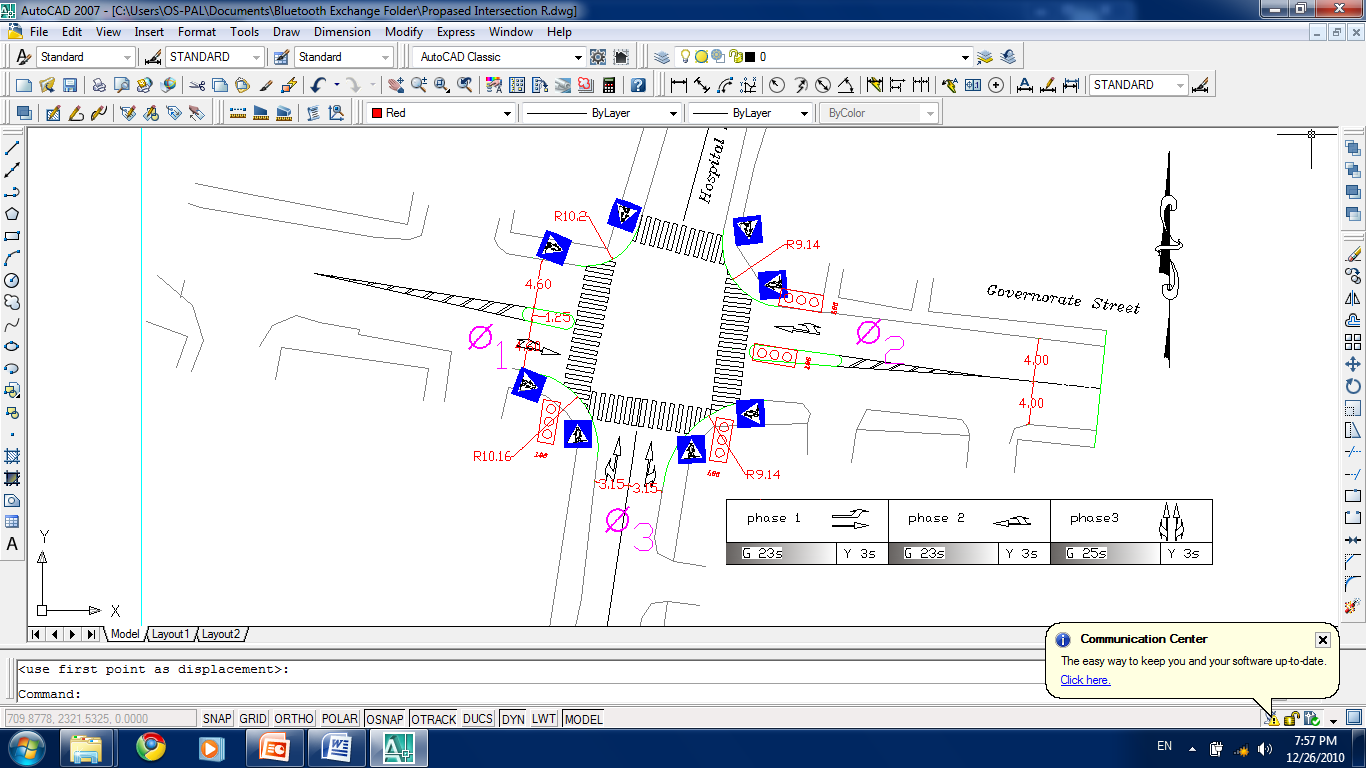 Cycle Length: 80 sec
Intersection LOS: C
Intersection 8
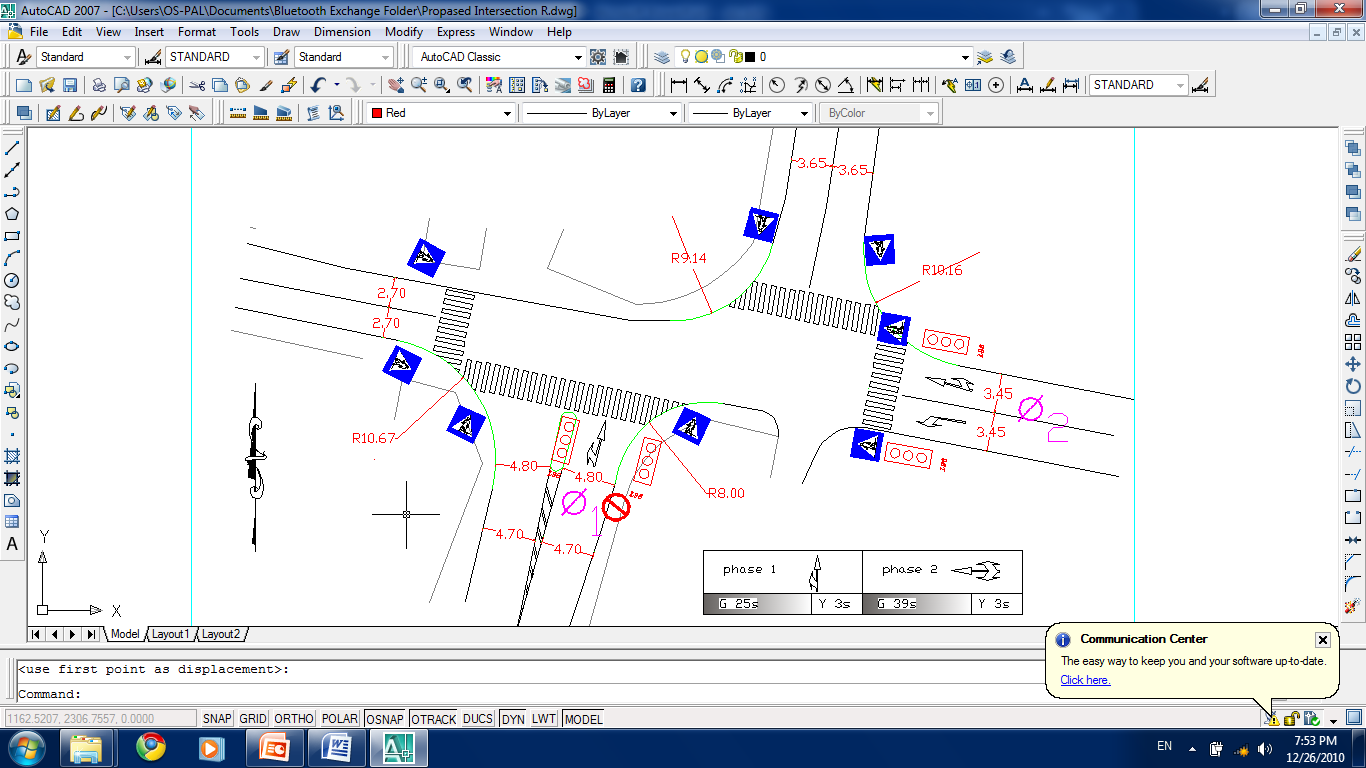 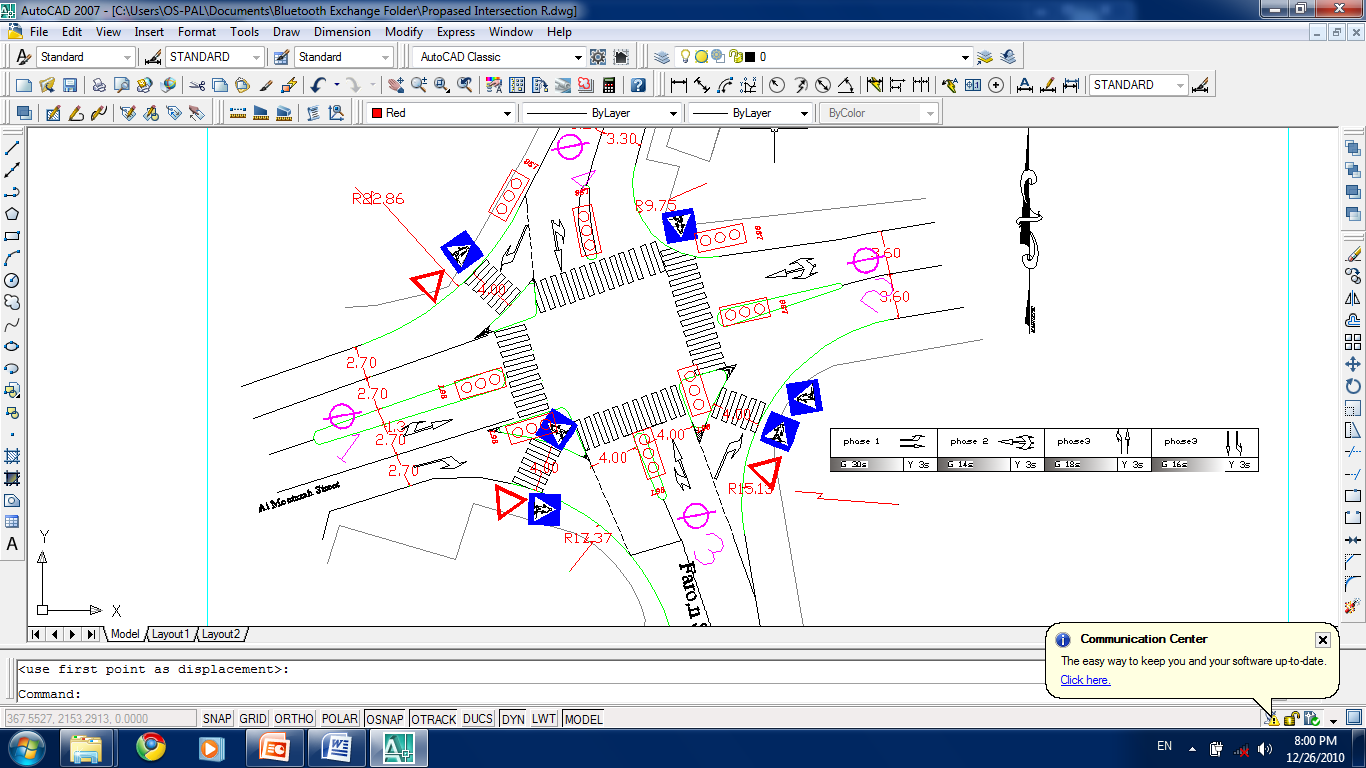 Cycle Length: 90 sec
Intersection LOS: D
Intersection 9
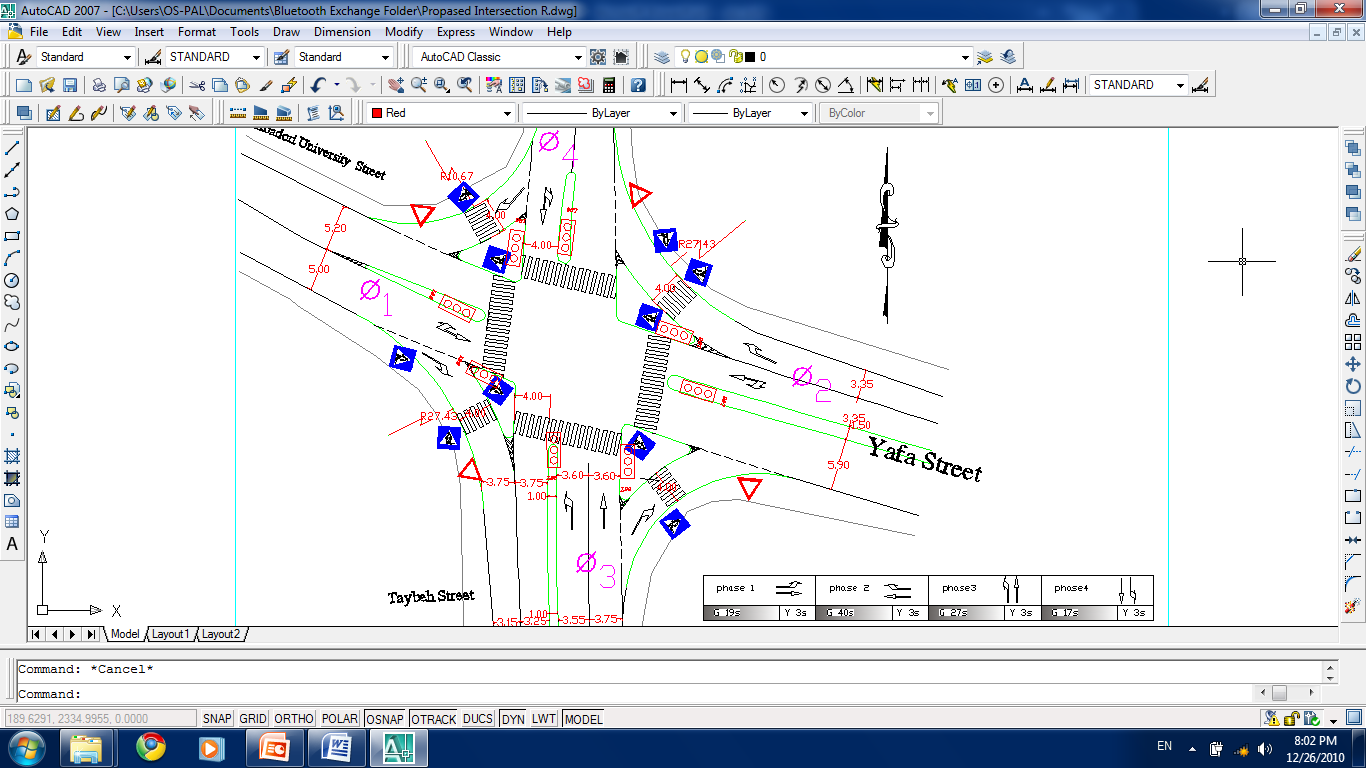 Cycle Length: 115 sec
 Intersection LOS: E
Intersection 10
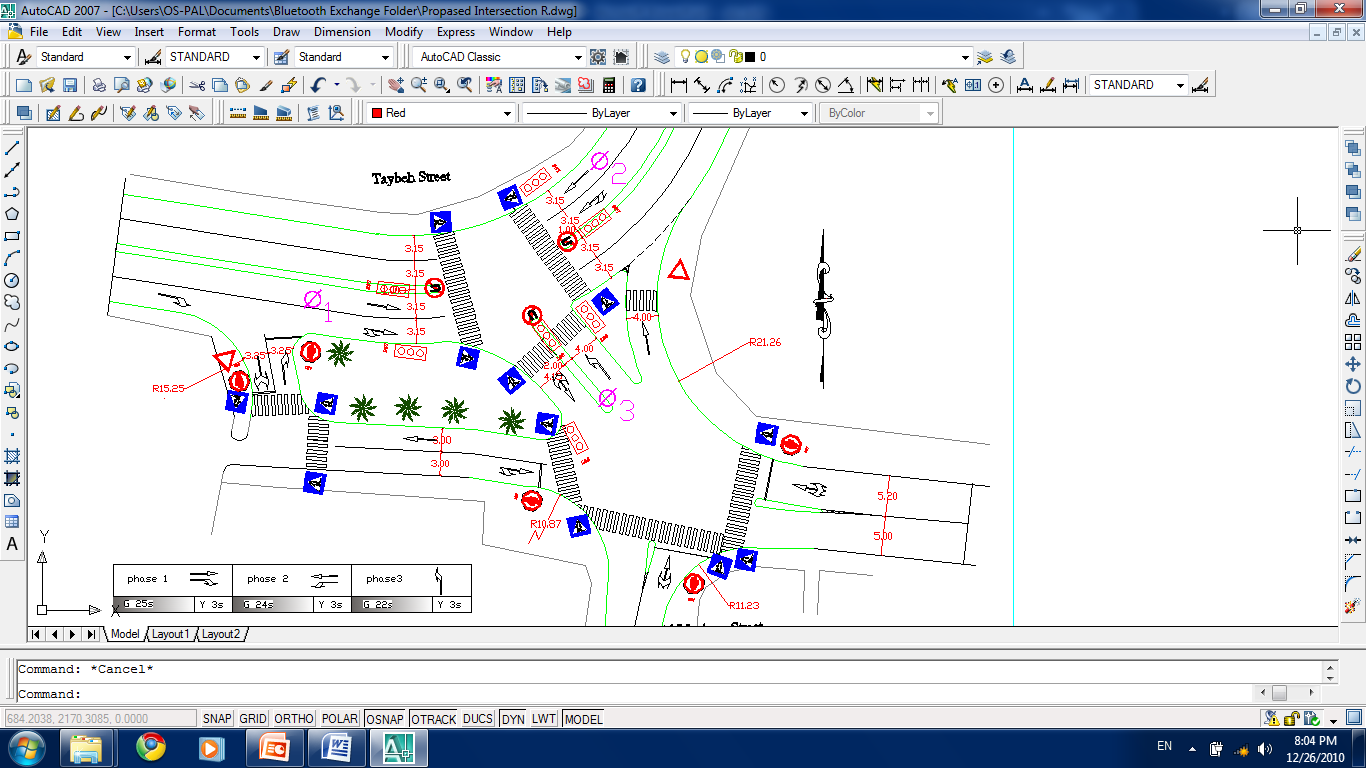 Cycle Length: 80 sec 
Intersection LOS: C
Conclusion and Recommendation
There are many problems related to the traffic and geometric conditions in Tulkarem roadway network that need to be analyzed to overcome the related traffic problems pertaining to the existing conditions.
The improvements recommended in the TSM Study were evaluated and examined for the project traffic volume
The timing plans for the warranted intersection were calibrated and evaluated to meet future traffic conditions.
Public transportation in the Tulkarem city became organized after the 
establishment of a new garage
Parking in the Tulkarem city is a not major problem
Pedestrian movement in the area of study  can not be ignored
Conclusion and Recommendation
The vegetables market should be moved from the current location in the CBD, to facilitate the movement on Jamal Abed Al Nasser intersection and the rest of CBD area. 


This will have a positive impact on the golden market street. 


In future,  this street should be for pedestrians only.
Thank You !
Team Work